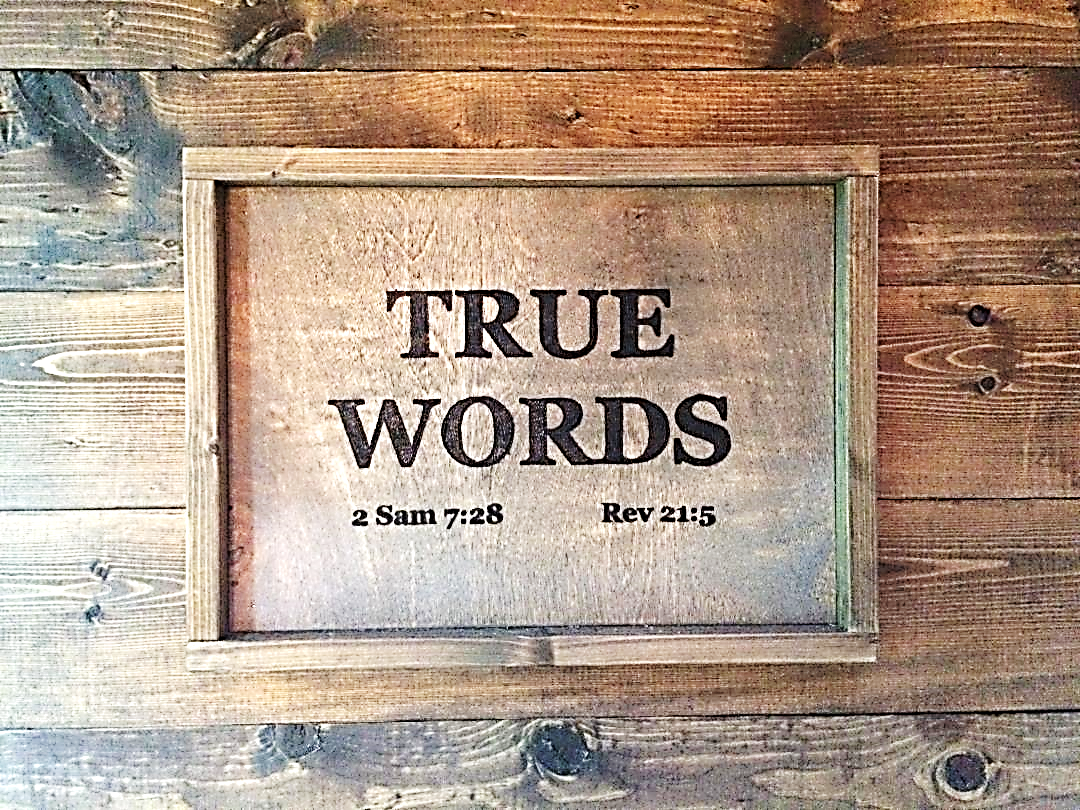 SERMON TITLE
Genesis
Chapter 15
Genesis 14:10-12   And the vale of Siddim was full of slimepits; and the kings of Sodom and Gomorrah fled, and fell there; and they that remained fled to the mountain.  11 And they took all the goods of Sodom and Gomorrah, and all their victuals, and went their way.  12 And they took Lot, Abram's brother's son, who dwelt in Sodom, and his goods, and departed.
True Words Christian Church
Genesis 14:17-18   And the king of Sodom went out to meet him after his return from the slaughter of Chedorlaomer, and of the kings that were with him, at the valley of Shaveh, which is the king's dale.  18 And Melchizedek king of Salem brought forth bread and wine: and he was the priest of the most high God.
True Words Christian Church
Genesis 14:23-24   That I will not take from a thread even to a shoelatchet, and that I will not take any thing that is thine, lest thou shouldest say, I have made Abram rich:  24 Save only that which the young men have eaten, and the portion of the men which went with me, Aner, Eshcol, and Mamre; let them take their portion.
True Words Christian Church
Genesis 15:1   After these things the word of the LORD came unto Abram in a vision, saying, Fear not, Abram: I am thy shield, and thy exceeding great reward.
True Words Christian Church
Exodus 14:10-11   And when Pharaoh drew nigh, the children of Israel lifted up their eyes, and, behold, the Egyptians marched after them; and they were sore afraid: and the children of Israel cried out unto the LORD.  11 And they said unto Moses, Because there were no graves in Egypt, hast thou taken us away to die in the wilderness? wherefore hast thou dealt thus with us, to carry us forth out of Egypt?
True Words Christian Church
Exodus 14:12   Is not this the word that we did tell thee in Egypt, saying, Let us alone, that we may serve the Egyptians? For it had been better for us to serve the Egyptians, than that we should die in the wilderness.
True Words Christian Church
Exodus 14:13-14   And Moses said unto the people, Fear ye not, stand still, and see the salvation of the LORD, which he will shew to you to day: for the Egyptians whom ye have seen to day, ye shall see them again no more for ever.  14 The LORD shall fight for you, and ye shall hold your peace.
True Words Christian Church
Ruth 2:11-12   And Boaz answered and said unto her, It hath fully been shewed me, all that thou hast done unto thy mother in law since the death of thine husband: and how thou hast left thy father and thy mother, and the land of thy nativity, and art come unto a people which thou knewest not heretofore.  12 The LORD recompense thy work, and a full reward be given thee of the LORD God of Israel, under whose wings thou art come to trust.
True Words Christian Church
Psalm 58:10-11   The righteous shall rejoice when he seeth the vengeance: he shall wash his feet in the blood of the wicked.  11 So that a man shall say, Verily there is a reward for the righteous: verily he is a God that judgeth in the earth.
True Words Christian Church
Matthew 5:11-12   Blessed are ye, when men shall revile you, and persecute you, and shall say all manner of evil against you falsely, for my sake.  12 Rejoice, and be exceeding glad: for great is your reward in heaven: for so persecuted they the prophets which were before you.
True Words Christian Church
Proverbs 11:18   The wicked worketh a deceitful work: but to him that soweth righteousness shall be a sure reward.
True Words Christian Church
Hebrews 11:6   But without faith it is impossible to please him: for he that cometh to God must believe that he is, and that he is a rewarder of them that diligently seek him.
True Words Christian Church
Genesis 15:2-3   And Abram said, Lord GOD, what wilt thou give me, seeing I go childless, and the steward of my house is this Eliezer of Damascus?  3 And Abram said, Behold, to me thou hast given no seed: and, lo, one born in my house is mine heir.
True Words Christian Church
Genesis 15:4   And, behold, the word of the LORD came unto him, saying, This shall not be thine heir; but he that shall come forth out of thine own bowels shall be thine heir.
True Words Christian Church
Matthew 1:1   The book of the generation of Jesus Christ, the son of David, the son of Abraham.
True Words Christian Church
Genesis 12:3   And I will bless them that bless thee, and curse him that curseth thee: and in thee shall all families of the earth be blessed.
True Words Christian Church
Genesis 22:18   And in thy seed shall all the nations of the earth be blessed; because thou hast obeyed my voice.
True Words Christian Church
Genesis 15:5   And he brought him forth abroad, and said, Look now toward heaven, and tell the stars, if thou be able to number them: and he said unto him, So shall thy seed be.
True Words Christian Church
Genesis 15:6   And he believed in the LORD; and he counted it to him for righteousness.
True Words Christian Church
Romans 4:7-10   Saying, Blessed are they whose iniquities are forgiven, and whose sins are covered.  8 Blessed is the man to whom the Lord will not impute sin.  9 Cometh this blessedness then upon the circumcision only, or upon the uncircumcision also? for we say that faith was reckoned to Abraham for righteousness.  10 How was it then reckoned? when he was in circumcision, or in uncircumcision? Not in circumcision, but in uncircumcision.
True Words Christian Church
Romans 4:11   And he received the sign of circumcision, a seal of the righteousness of the faith which he had yet being uncircumcised: that he might be the father of all them that believe, though they be not circumcised; that righteousness might be imputed unto them also:
True Words Christian Church
Romans 4:12-13   And the father of circumcision to them who are not of the circumcision only, but who also walk in the steps of that faith of our father Abraham, which he had being yet uncircumcised.  13 For the promise, that he should be the heir of the world, was not to Abraham, or to his seed, through the law, but through the righteousness of faith.
True Words Christian Church
Romans 9:6-8   Not as though the word of God hath taken none effect. For they are not all Israel, which are of Israel:  7 Neither, because they are the seed of Abraham, are they all children: but, In Isaac shall thy seed be called.  8 That is, They which are the children of the flesh, these are not the children of God: but the children of the promise are counted for the seed.
True Words Christian Church
Philippians 3:3   For we are the circumcision, which worship God in the spirit, and rejoice in Christ Jesus, and have no confidence in the flesh.
True Words Christian Church
2 Corinthians 5:7   (For we walk by faith, not by sight:)
True Words Christian Church
Genesis 15:7-8   And he said unto him, I am the LORD that brought thee out of Ur of the Chaldees, to give thee this land to inherit it.  8 And he said, Lord GOD, whereby shall I know that I shall inherit it?
True Words Christian Church
Genesis 15:9-11   And he said unto him, Take me an heifer of three years old, and a she goat of three years old, and a ram of three years old, and a turtledove, and a young pigeon.  10 And he took unto him all these, and divided them in the midst, and laid each piece one against another: but the birds divided he not.  11 And when the fowls came down upon the carcases, Abram drove them away.
True Words Christian Church
Isaiah 15:4-5   And Heshbon shall cry, and Elealeh: their voice shall be heard even unto Jahaz: therefore the armed soldiers of Moab shall cry out; his life shall be grievous unto him.  5 My heart shall cry out for Moab; his fugitives shall flee unto Zoar, an heifer of three years old: for by the mounting up of Luhith with weeping shall they go it up; for in the way of Horonaim they shall raise up a cry of destruction.
True Words Christian Church
Jeremiah 48:33-34   And joy and gladness is taken from the plentiful field, and from the land of Moab; and I have caused wine to fail from the winepresses: none shall tread with shouting; their shouting shall be no shouting.  34 From the cry of Heshbon even unto Elealeh, and even unto Jahaz, have they uttered their voice, from Zoar even unto Horonaim, as an heifer of three years old: for the waters also of Nimrim shall be desolate.
True Words Christian Church
Numbers 15:27-28   And if any soul sin through ignorance, then he shall bring a she goat of the first year for a sin offering.  28 And the priest shall make an atonement for the soul that sinneth ignorantly, when he sinneth by ignorance before the LORD, to make an atonement for him; and it shall be forgiven him.
True Words Christian Church
Psalm 74:19   O deliver not the soul of thy turtledove unto the multitude of the wicked: forget not the congregation of thy poor for ever.
True Words Christian Church
Genesis 15:12   And when the sun was going down, a deep sleep fell upon Abram; and, lo, an horror of great darkness fell upon him.
True Words Christian Church
Genesis 15:13-14   And he said unto Abram, Know of a surety that thy seed shall be a stranger in a land that is not theirs, and shall serve them; and they shall afflict them four hundred years;  14 And also that nation, whom they shall serve, will I judge: and afterward shall they come out with great substance.
True Words Christian Church
Exodus 12:35-36   And the children of Israel did according to the word of Moses; and they borrowed of the Egyptians jewels of silver, and jewels of gold, and raiment:  36 And the LORD gave the people favour in the sight of the Egyptians, so that they lent unto them such things as they required. And they spoiled the Egyptians.
True Words Christian Church
Exodus 12:40-41   Now the sojourning of the children of Israel, who dwelt in Egypt, was four hundred and thirty years.  41 And it came to pass at the end of the four hundred and thirty years, even the selfsame day it came to pass, that all the hosts of the LORD went out from the land of Egypt.
True Words Christian Church
Acts 7:6-7   And God spake on this wise, That his seed should sojourn in a strange land; and that they should bring them into bondage, and entreat them evil four hundred years.  7 And the nation to whom they shall be in bondage will I judge, said God: and after that shall they come forth, and serve me in this place.
True Words Christian Church
Galatians 3:16-17   Now to Abraham and his seed were the promises made. He saith not, And to seeds, as of many; but as of one, And to thy seed, which is Christ.  17 And this I say, that the covenant, that was confirmed before of God in Christ, the law, which was four hundred and thirty years after, cannot disannul, that it should make the promise of none effect.
True Words Christian Church
Genesis 15:15-16   And thou shalt go to thy fathers in peace; thou shalt be buried in a good old age.  16 But in the fourth generation they shall come hither again: for the iniquity of the Amorites is not yet full.
True Words Christian Church
Genesis 10:15-18   And Canaan begat Sidon his firstborn, and Heth,  16 And the Jebusite, and the Amorite, and the Girgasite,  17 And the Hivite, and the Arkite, and the Sinite,  18 And the Arvadite, and the Zemarite, and the Hamathite: and afterward were the families of the Canaanites spread abroad.
True Words Christian Church
Exodus 3:8   And I am come down to deliver them out of the hand of the Egyptians, and to bring them up out of that land unto a good land and a large, unto a land flowing with milk and honey; unto the place of the Canaanites, and the Hittites, and the Amorites, and the Perizzites, and the Hivites, and the Jebusites.
True Words Christian Church
Amos 2:9-10   Yet destroyed I the Amorite before them, whose height was like the height of the cedars, and he was strong as the oaks; yet I destroyed his fruit from above, and his roots from beneath.  10 Also I brought you up from the land of Egypt, and led you forty years through the wilderness, to possess the land of the Amorite.
True Words Christian Church
Genesis 15:17   And it came to pass, that, when the sun went down, and it was dark, behold a smoking furnace, and a burning lamp that passed between those pieces.
True Words Christian Church
Jeremiah 34:17   Therefore thus saith the LORD; Ye have not hearkened unto me, in proclaiming liberty, every one to his brother, and every man to his neighbour: behold, I proclaim a liberty for you, saith the LORD, to the sword, to the pestilence, and to the famine; and I will make you to be removed into all the kingdoms of the earth.
True Words Christian Church
Jeremiah 34:18-19   And I will give the men that have transgressed my covenant, which have not performed the words of the covenant which they had made before me, when they cut the calf in twain, and passed between the parts thereof,  19 The princes of Judah, and the princes of Jerusalem, the eunuchs, and the priests, and all the people of the land, which passed between the parts of the calf;
True Words Christian Church
Jeremiah 34:19-20   The princes of Judah, and the princes of Jerusalem, the eunuchs, and the priests, and all the people of the land, which passed between the parts of the calf;  20 I will even give them into the hand of their enemies, and into the hand of them that seek their life: and their dead bodies shall be for meat unto the fowls of the heaven, and to the beasts of the earth.
True Words Christian Church
Genesis 15:18   In the same day the LORD made a covenant with Abram, saying, Unto thy seed have I given this land, from the river of Egypt unto the great river, the river Euphrates:
True Words Christian Church
True Words Christian Church
Genesis 15:19-21   The Kenites, and the Kenizzites, and the Kadmonites,  20 And the Hittites, and the Perizzites, and the Rephaims,  21 And the Amorites, and the Canaanites, and the Girgashites, and the Jebusites.
True Words Christian Church
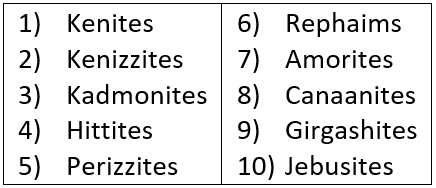 True Words Christian Church
Deuteronomy 7:1   When the LORD thy God shall bring thee into the land whither thou goest to posess it, and hath cast out many nations before thee, the Hittites, and the Girgashites, and the Amorites, and the Canaanites, and the Perizzites, and the Hivites, and the Jebusites, seven nations greater and mightier than thou;
True Words Christian Church
Acts 13:17-19   The God of this people of Israel chose our fathers, and exalted the people when they dwelt as strangers in the land of Egypt, and with an high arm brought he them out of it.  18 And about the time of forty years suffered he their manners in the wilderness.  19 And when he had destroyed seven nations in the land of Chanaan, he divided their land to them by lot.
True Words Christian Church
Joshua 24:11   And ye went over Jordan, and came unto Jericho: and the men of Jericho fought against you, the Amorites, and the Perizzites, and the Canaanites, and the Hittites, and the Girgashites, the Hivites, and the Jebusites; and I delivered them into your hand.
True Words Christian Church